unbillable-hrs.com
Better marketing for your firm.
in this template: a messaging framework
This template is brought to you by:
unbillable hours – the podcast
(where Ash and Flo riff about better professional services marketing)

It’s part of the show notes to our S5E1, “Upsell messaging,” with Ute Wellenberg.Get it here, for example: https://unbillable-hrs.com/s5e1-upsell-messaging/*


*or listen to it on Apple Podcast, Amazon Music, Google Podcasts, Spotify, or Stitcher!
Flo’s messaging framework*
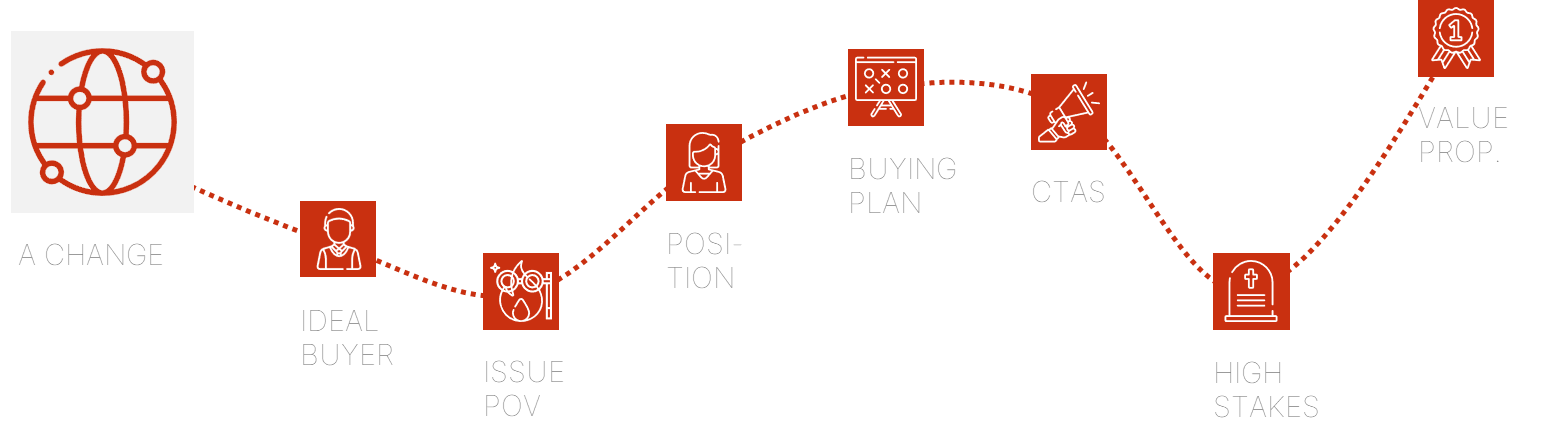 *Based upon: Miller, Donald (2017): “Building a Story Brand.”, as well as Andy Raskin’s “Strategic Narratives” (cf. his Medium blog).
unbillable-hrs.com